Introduction to Classical
Genetics
Amritha M. S
Assistant Professor
Department of Botany
St. Mary’s College Thrissur
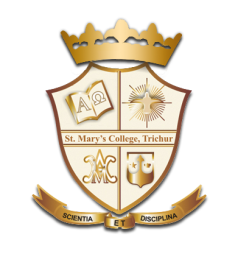 GENETICS
“Study of Heredity and Variance


                                       Classical

       Into 3                       Molecular

                                       Population
Inheritance is the process by which characters are passed on from parent to progeny; it is the basis of HEREDITY

Variation is the degree by which progeny differ from theirparents.
Introduction to Classical Genetics, Amritha M. S, St.Mary’s College
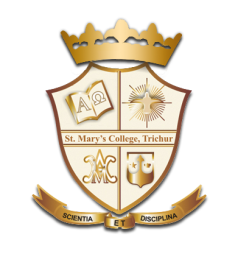 Classical Genetics :
               It deals with organisms genotype & how it get               
               transmitted.

Molecular genetics :
              Is the field of biology that studies the structure and 
              function of genes at a molecular level 

Population genetics : 
             Is the study of genetic variation within populations, 
             and involves the examination and modelling of 
             changes in the frequencies of genes and alleles in    
             populations over space and time.
Introduction to Classical Genetics, Amritha M. S, St.Mary’s College
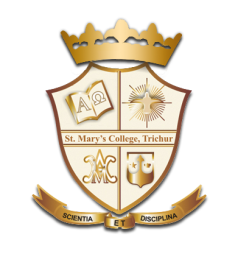 Gene :  
          Fundamental Unit of Heredity 

Alleles : 
          Different forms of a Gene
           Eg: Height
                     Coded By Tall & Dwarf 
                          Represented By T & t

           Normally obtained from parents
Maternal & Paternal

Multiple Alleles: 
            Genes coded by More than 2 alleles
              Eg: Blood Grouping
                         4  Blood Groups A, B, AB, O
                                       i  IA  IB
Introduction to Classical Genetics, Amritha M. S, St.Mary’s College
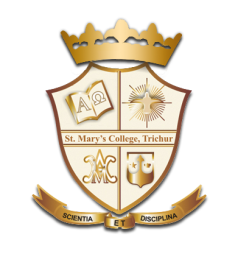 A Group : IA IA    
                   IA I

B Group : IB IB   
                  IB I
 
AB Group : IA IB
 
O Group : ii

No. of Alleles (n) = 3
No. of Genotype =    n (n+1)
                                        2 
                                   3 (3+1)     =  6
                                        2
 4 Phenotypes & 6 Genotype
Introduction to Classical Genetics, Amritha M. S, St.Mary’s College
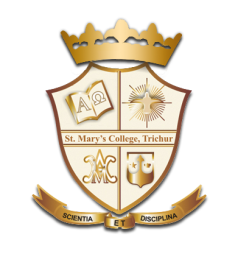 There are Two types of Alleles
  Homozygous : 
                  Pure Breed
                   Same Alleles
                      TT   = Tall
                      tt     = Dwarf
                     IA IA   = A group

  Heterozygous :
                  Hybrid
                  Different alleles of same Trait
                        Tt = Height
                         Rr   = Color
                       IA IB   = AB Group
Introduction to Classical Genetics, Amritha M. S, St.Mary’s College
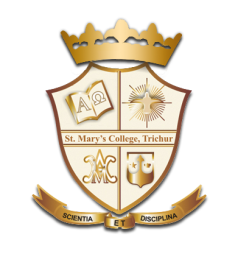 Character :
           Common terms 
                    Height, colour…..



Phenotype :
            Different forms of a Character
               TRAIT
                    Color 
                             Fair  &  Dark
Introduction to Classical Genetics, Amritha M. S, St.Mary’s College
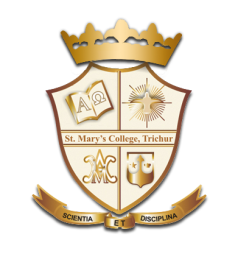 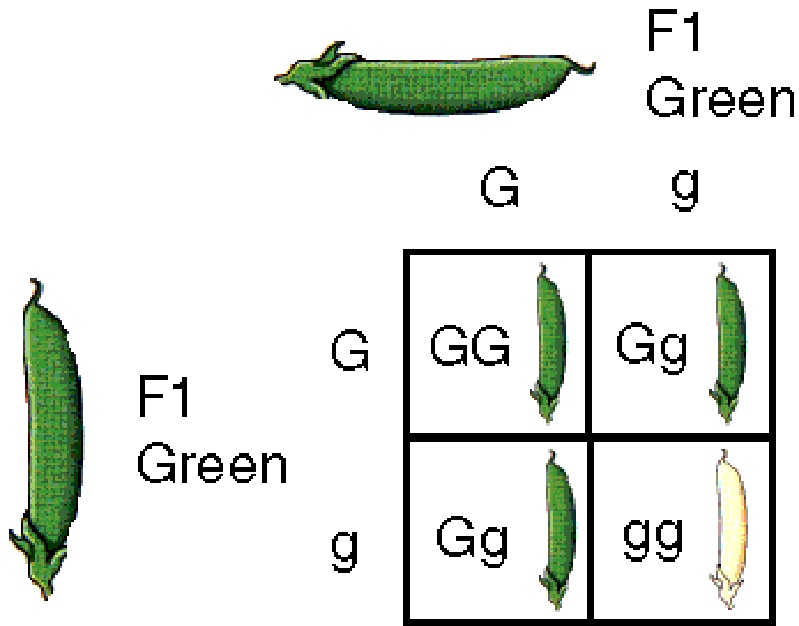 Monohybrid cross : a cross between two parents that differ by a single pairs of alleles (GG x gg) . The character being studied in a monohybrid cross are governed by two or multiple variations for a single locus ie;Gg x Gg
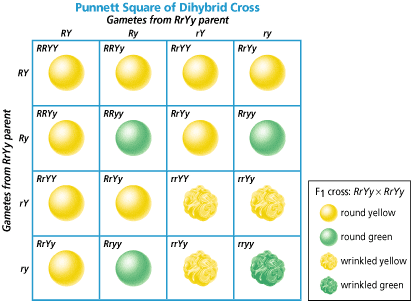 Dihybrid cross a cross between two parents that differ by two pairs of alleles (RRYY x rryy)
Introduction to Classical Genetics, Amritha M. S, St.Mary’s College
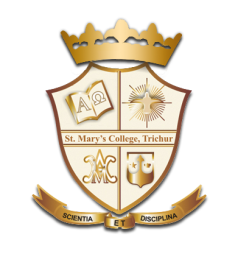 MENDELIAN LAWS IN GENETICS
Law of Dominance

(i) Characters are controlled by discrete units called factors.
(ii) Factors occur in pairs.
(iii)In a dissimilar pair of factors one member of the pair dominates(dominant) the other (recessive).

Used to explain the expression of only one of the parental characters in a monohybrid cross in F1 and expression of both in the F2. 

It also explains the proportion of 3:1 obtained at the F2.
Introduction to Classical Genetics, Amritha M. S, St.Mary’s College
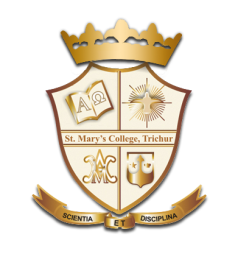 Law of Segregation

The alleles do not show any blending and that both the characters are recovered as such in the F2 generation though one of these is not seen at the F1 stage. 

Parents contain two alleles during gamete formation, the factors or alleles of a pair segregate from each other such that a gamete receives only one of the two factors
Introduction to Classical Genetics, Amritha M. S, St.Mary’s College
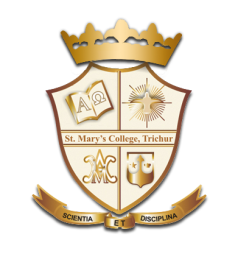 REFERENCE
Benjamin Pierce : Genetics: a Conceptual Approach
Introduction to Classical Genetics, Amritha M. S, St.Mary’s College